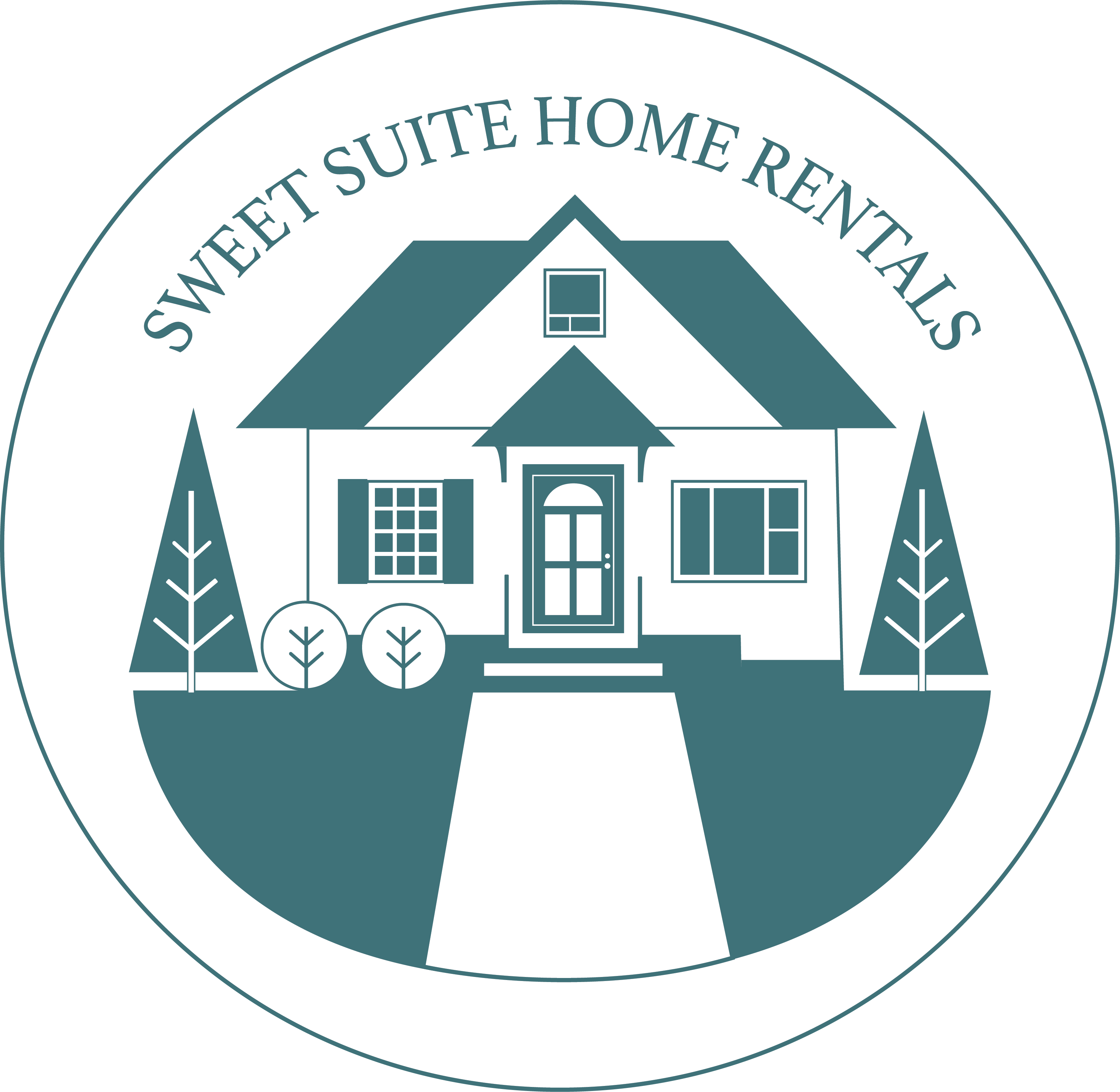 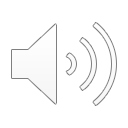 CONGRATULATIONS AND WELCOME!

At Sweet Suite Home Rentals, we pride ourselves in creating a community of beautiful, well-maintained homes for our dignified tenants.
At Sweet Suite Home Rentals, we provide housing for tenants who expect from themselves cozy, beautiful homes and a respectful, friendly, relationship with their property managers, neighbors and community. 
We select only the best candidates to live in our family of triplex homes as tenants are thoughtfully and carefully selected based on a strict suitability criteria.
We take pride in providing safe, clean, and comfortable homes for our tenants while maintaining a strong professional relationship.   You should be proud to live in our homes.

Thank-you for choosing us for your housing needs.
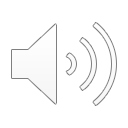 [Speaker Notes: Quality Homes, Safe Residences, Excellent Services, and Competitive Rents!]
OUR MISSION STATEMENT

To provide beautiful, well-maintained housing for select tenants who:   
Maintain respectful and friendly relationships with their neighbors and community,
Always make their payments on time, 
Take care of their home and property.
In return, Sweet Suite Home Rentals will provide:
Beautiful, well-maintained homes
Excellent service
Compatible rates
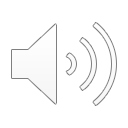 WHAT IS A RENTAL  AGREEMENT?

The  promise from the Landlord to provide a home in good cosmetic shape, with safe mechanical systems for the full term of the rental agreement.
AND
The promise from the Tenant to treat the property with care by maintaining its good condition and paying rent on time for the full term of the rental agreement.
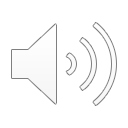 Congratulations on your move to a triplex! 

 You have maintenance responsibilities with your home for the full term of the rental agreement.  

YOUR RESPONSIBILITIES:
Help maintain your home in good condition and prevent costly repairs.

Follow the terms and conditions set out in the Lease Agreement.

WE PROVIDE:  

Compatible rent and a beautiful and safe home for YOU.
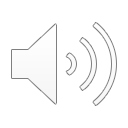 MAINTENANCE GUARANTEE

We are responsible for the mechanical systems (hot water heater, water supplies, furnace and smoke detectors) in your residence and promise to maintain them in good working order for the full term of your rental agreement.

We employ professional, friendly, service people and utilize several licensed trade professionals to service your home.

We understand that many people complain about the timelines of their Landlord’s repairs; however we can not repair something that we know nothing about… please contact us when you notice a problem big or small.
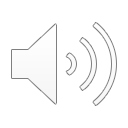 MAINTENANCE REQUESTS

If you have a maintenance request, here are your options:
 
1.  Call and/or text our office at 647-989-0529 .  A copy of your voicemail will be kept for our records.

2.  E-mail the Maintenance Request form included in your Tenant Handbook to:  SSHRservice@outlook.com

3.  Go to our website and submit a Maintenance Request online at www.sshr.online
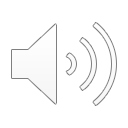 IN AN EMERGENCY

In an emergency, for example:   flooding, fires, or a safety hazard, please contact us as soon as possible.  Your call will be given the highest priority.
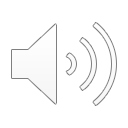 PAYING RENT

We are NOT cold and mean people; however we are in the business world

Financial obligations are taken seriously with ZERO TOLERANCE for excuses.

ALWAYS pay your rent on time
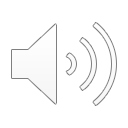 BE A PART OF OUR 
ALL-STAR TENANT PROGRAM!!
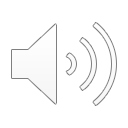